The Reading Academy
Silly words
Silly words

Silly words are not real words, they are made up.
They follow regular phonemic patterns and test an individual’s ability to use their sound knowledge to read and spell words correctly.
Silly words
As these words are made-up, individuals cannot rely on their memory to correctly read the word. 

For example:
 polt,       milps,      sost,      quipe
The Reading Academy
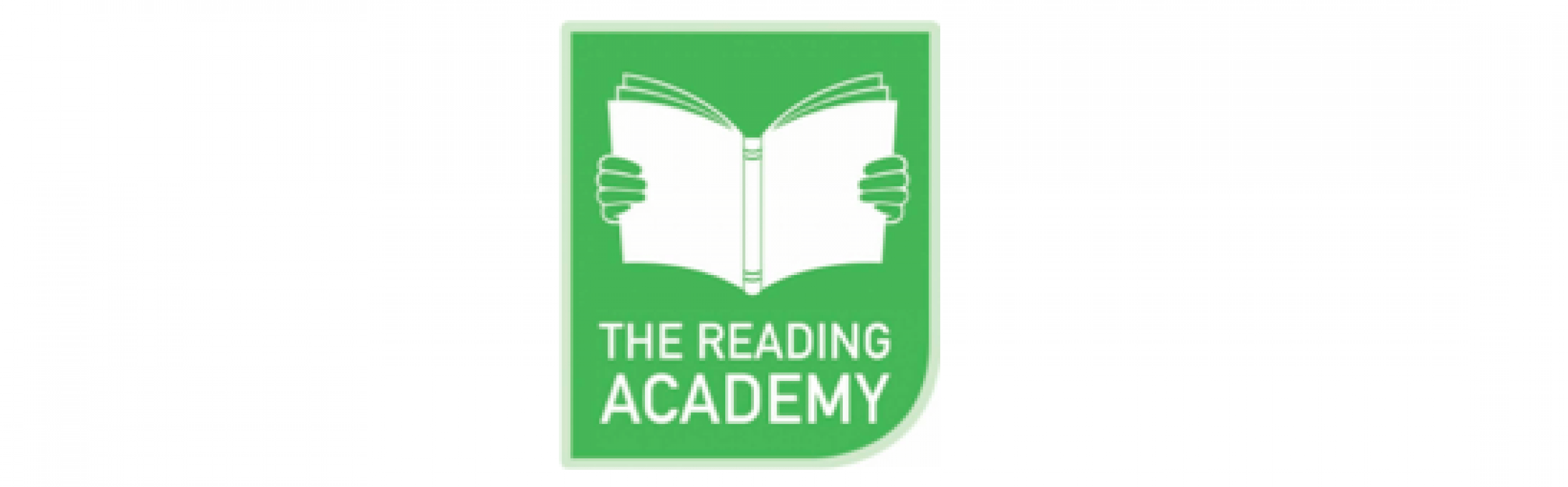